Section 2: How QM Works, Part 2
In these slides we will cover:
The momentum operator and its eigenfunctions
The position and energy operators
The time-independent Schrödinger equation and energy eigenfunctions
Commutation between operators
Implication for simultaneous (or compatible) observables
The uncertainty principle
The time-dependent Schrödinger equation
Solving the time-evolving wavefunction
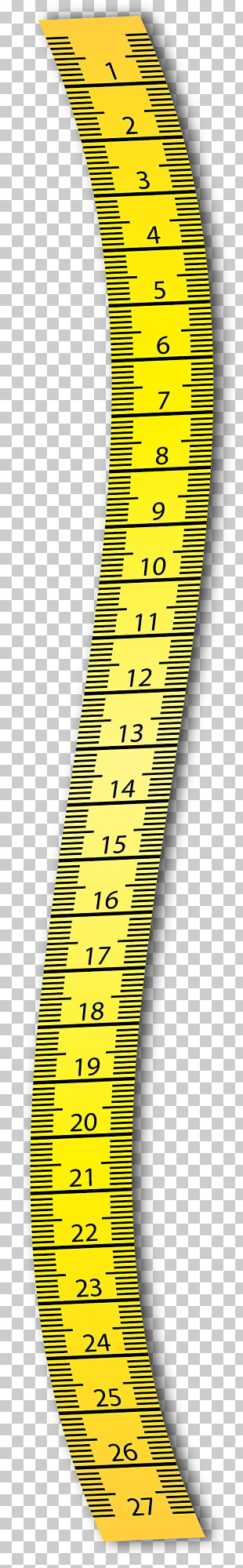 Momentum, position & energy operators
Recipe for measurement in Quantum Mechanics (recap)
Perform the measurement
Momentum, position & energy operators
The key observables for a particle
We saw in the last section that observables are represented by operators in Quantum Mechanics.  Let’s consider:






Which operators represent these observables, and what does this imply for measurements of these quantities?
Position
Momentum
Energy
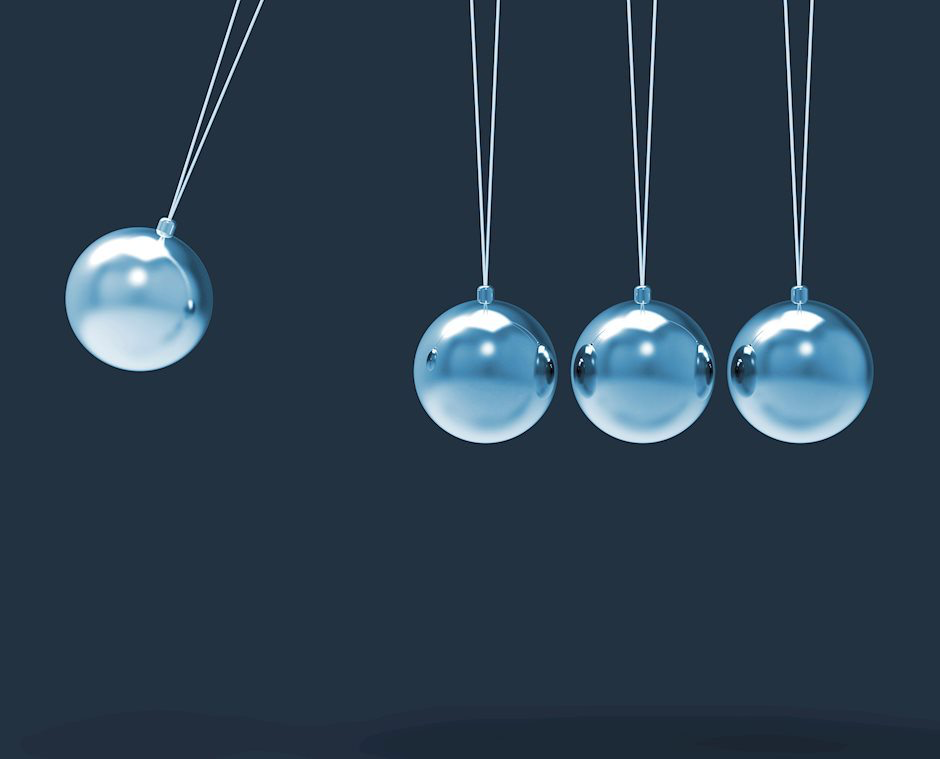 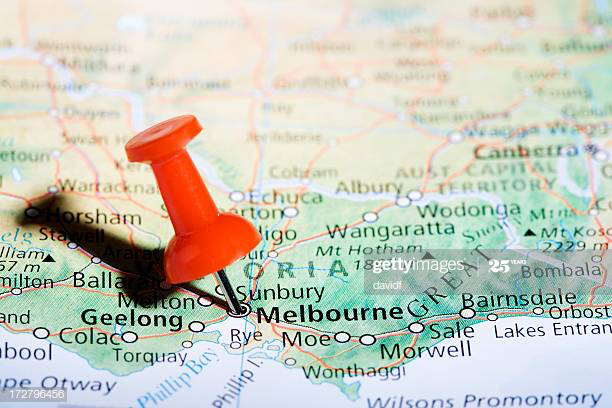 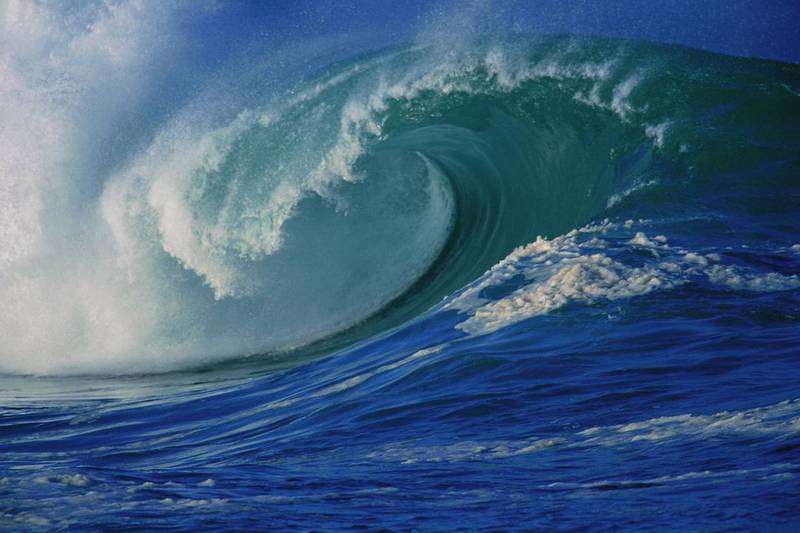 Momentum, position & energy operators
The momentum operator
Momentum, position & energy operators
Momentum eigenfunctions
Momentum, position & energy operators
Momentum eigenfunctions
Momentum, position & energy operators
The position operator
Momentum, position & energy operators
The energy operator
Momentum, position & energy operators
Energy eigenfunctions
Commuting operators & compatible observables
Compatible observables
We have discussed the rules for measuring a single observable such as the momentum, position or energy of a particle
The outcome of measuring an observable is uncertain, unless the wavefunction is an eigenfunction of the operator – in which case we’ll always measure the corresponding eigenvalue
Can more than one observable be simultaneously known?  Can a function be an eigenfunction of multiple operators?
This question will involve a short mathematical detour into the idea of commuting operators
Commuting operators & compatible observables
Commuting operators
Commuting operators & compatible observables
Commutators
Commuting operators & compatible observables
Commutators
Commuting operators & compatible observables
Simultaneous eigenfunctions and observables
Commuting operators & compatible observables
Simultaneous eigenfunctions and observables
Commuting operators & compatible observables
Simultaneous eigenfunctions and observables
Relating this to our previous examples …
The position and momentum operators do not commute
Position and momentum cannot be simultaneously known
Commuting operators & compatible observables
Simultaneous eigenfunctions and observables
We can summarise it as follows:
Certain pairs of observables can be simultaneously known, i.e. repeated measurements will produce the same values
These have commuting operators (are “compatible”)
Certain pairs of observables can’t be simultaneously known, i.e. repeated measurements will produce different values
These observables have non-commuting operators
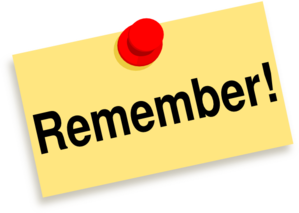 Commuting operators & compatible observables
The uncertainty principle
Commuting operators & compatible observables
The uncertainty principle
The uncertainty principle is sometimes described as the act of measuring a particular property (such as position) causes an uncertainty in another property (such as momentum)
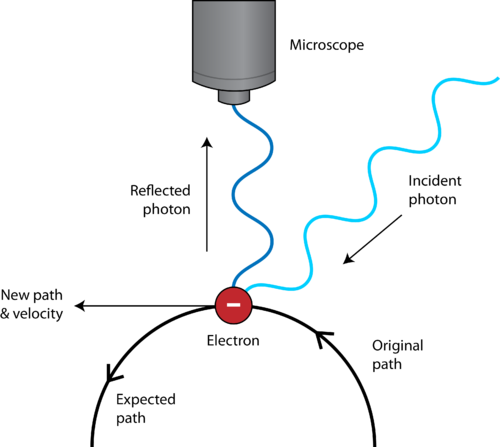 If an electron is prepared in a state of known momentum, the act of measuring its position perturbs its momentum
Commuting operators & compatible observables
Relation of the uncertainty principle to commutators
Time-evolution of the wavefunction
Time-evolution of the wavefunction
Separable solutions and stationary states
Time-evolution of the wavefunction
The time-evolving wavefunction
Step 1
Step 2
Step 3
Time-evolution of the wavefunction
The time-evolving wavefunction
Summary
Momentum, position and energy operators
Commuting operators and compatible observables
Time evolution of the wavefunction